Student Communications

Dan SelingerHead of Communications, AAD
Who am I and why am I here?
Head of Communications, Academic Administration Division
Just completed a review of current student communications 
We need your help to improve things
But first... 
….a quiz
How many communications channels at Oxford have students as a core audience?

1-99
100-199
200-299
300+
2. Which social media platform do Oxford undergraduates most commonly use?
Facebook 
Snapchat
Instagram
Twitter
3. Which of the following do current students say they don’t receive enough information about? 
Gardens and museums
Sport
Fees and scholarship information
IT Services
Student communications review
About the student communications review
Conducted during the Long Vacation 2017

Managed by Kira Brayman, Ambitious Futures

Involved surveys, focus groups, communications audit and competitor analysis

Focused on offer holders and current students only
Many people from across the university are communicating with students through many channels, inconsistently.
Some communicate a lot, others very little.

Minimal coordination or collaboration.

Over 350 channels used, with potentially hundreds more.

Predominantly rely on websites and email, but also use social media, print and face-to-face.
AAD Communications
Careers Service
Language Centre
Proctor’s Office
Sport
IT Services
Estate Services
Divisions
Bodleian Libraries
Gardens and Museums
Department  teaching staff


Departmental communications officers
Department  facilities
Departmental programme administrators
Departmental IT teams
College communications officers
College IT teams


College facilities
College catering
College nurses
College library
College tutors
Welfare officers and deans
Chaplaincy
Oxford SU
Research groups
Research centres
JCRs and MCRs
Clubs and societies
Scholars groups
Huge breadth of content communicated to students.
Visa regulations and guidance, certificates of sponsorship, vaccinations
Orientation – arrival, getting around, first week activities
Registration – student cards, accessing IT systems, building access, immigration requirements
IT system access, logins, resources, instructions, rules, outages, developments 
Fees – payment instructions, hardship funding, future changes to fees
Accommodation – moving requirements, building updates, codes and regulations, advice for living out
Living – safety, security, sustainability, catering menus and hours
Welfare – health notifications, nurse hours, counselling and disability resources
Facilities disruptions and updates (to department, to college)
Procedures for applying for readmission, deferring, suspension of studies, etc.
Matriculation and graduation booking and procedures
Assessment requirements, deadlines, procedures, results
Milestones, thesis submission, viva procedures and booking, examiners information, results
Exam regulations, special adjustments, results
Degree requirements, degree conferrals, transcripts
Other policy and regulation changes
Course materials and lecture content
Changes to classes – times, places, people, content
Department, college, university, library, group/society news
Celebrations of successes of academic staff, and sometimes of students
Seminar and lecture events, related academic events
Updates and schedules from clubs, societies, sports
Other events – museums, research engagement, orientation, information fairs, job fairs, etc.
Training opportunities, workshops, conferences
Scholarship and funding opportunities (internal and external)
Job opportunities, internships, career guidance
Social events (in departments, in colleges, for clubs and societies)
Requests to participate – volunteering, speaking, representing, as research participants
Requests to feedback – surveys, focus groups, through representatives
A wide range of operational and academic messages 

Not targeted to specific student audiences

Not timed to fit with the student’s journey
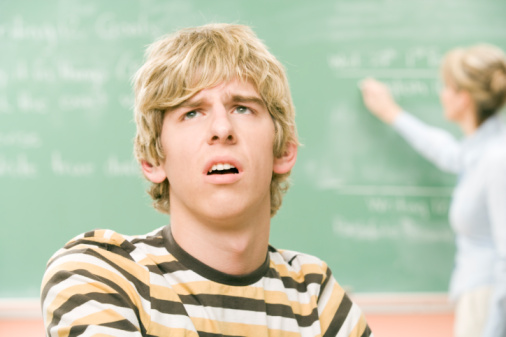 Students prefer formal channels for formal content.
Email is the most frequently checked and preferred channel

True for all content, but especially educational information

Social media used, for informal news

Facebook the most used social media
Students want more than just operational notices.
Educational, professional, personal and social opportunities

Sense of community with ‘the university’ and students

Elements of student voice

Informative yet supportive and personable tone

Two-way dialogue; reply to queries and feedback
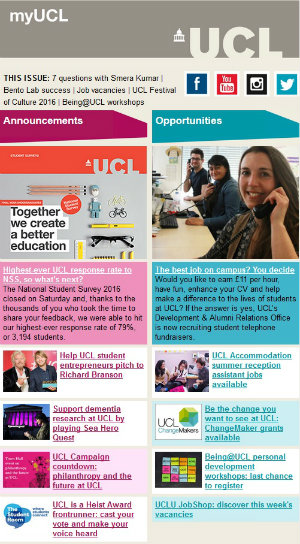 Other universities have more sophisticated students communications activities.
Portals, intranets and mobile apps

Sharing student data with students to improve learning

Organising and segmenting content around the student journey

Adapting their tone to the student mood
What happens next?
Strategy
Student-centricity
Holistic approach
Collaboration
Student voice
Technology
[Speaker Notes: Holistic approach Develop communications that support the student lifecycle and highlight broader educational, social and professional opportunities available.

Student-centricityMake communications student-centric through improved targeting of information and two-way communication
TechnologyExplore technological developments to enhance student communications in the short and long-term.
Student voiceRepresent students - and the diversity of our students in communications

Collaboration Strengthen collaboration and coordination of student communications activities within AAD, and across the collegiate university]
Student communications – overview
Current students (offer-holder to graduation) Recognising our diverse mix of students – UG, PG, UK, international, part-time, full time etc.
Audience
EmailRegular, targeted and relevant e-newsletters to offer-holders and current students that inform and inspire.
Social
Dynamic, engaging, and responsive core Facebook and Twitter channels
Outreach 
tools
Contenthub
Web
Oxford Students website: a gateway for student information throughout the student journey
CollaborationWorking together to reduce duplication and increase impact across the collegiate University
Technology
Using data to target and evaluate communications. Evaluating new technology.
Student voiceIncreasing engagement by telling the story in our students’ voices.
ToneIssuing guidance and templates to ensure communications resonate with students.
PlanningAdvance and responsive content planning to ensure relevance.
Foundations
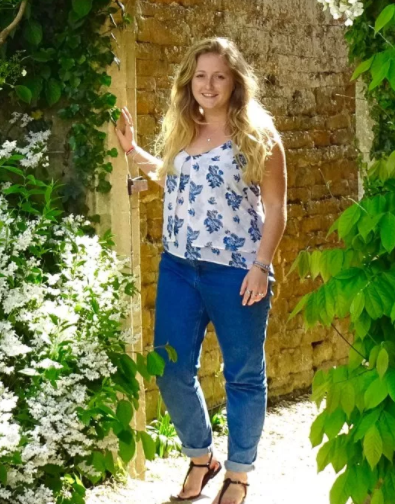 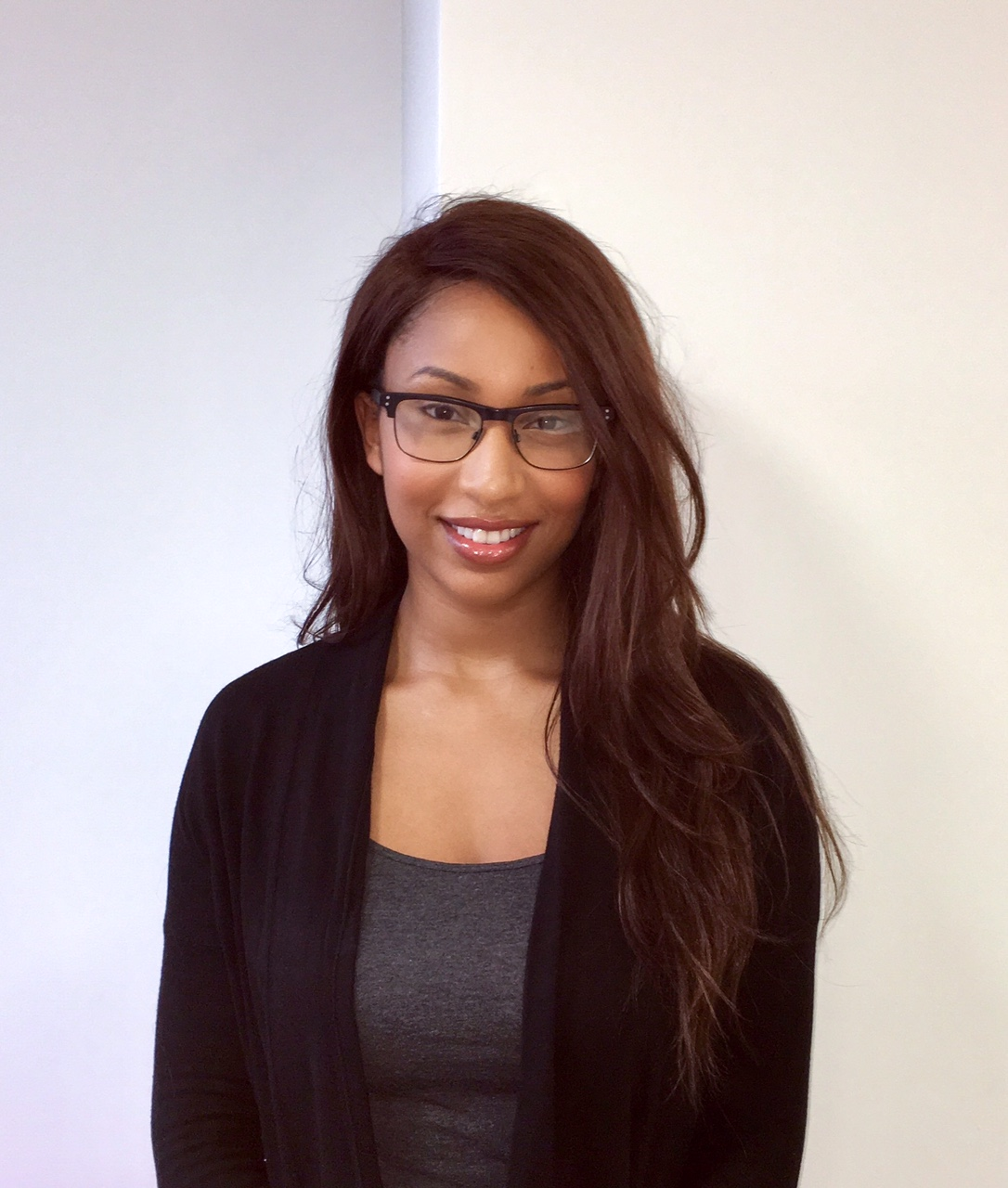 How you can help
Help with our planning
Content planning sessions in December – opportunity to get involved

2. Support our core channels
Help to consolidate our communications by working with us as we develop our website, social media, and email channels. 

3. Join our Student Communications Coalition
Opportunity for those with a passion for student communications to help shape the future
Get in touch

01865 284847
Dan.selinger@admin.ox.ac.uk